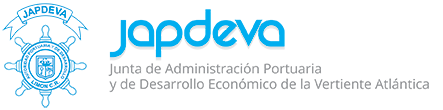 Presentación de propuestas:
Iniciativas, perfiles y fichas de proyectos
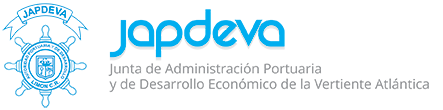 Proponentes
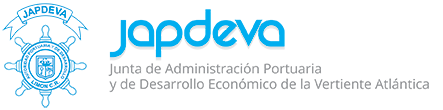 Estado de las Propuestas
Estado de las Fichas entregadas
Iniciativas, perfiles y fichas de proyectos
4
Iniciativas, perfiles y fichas de proyectos
5
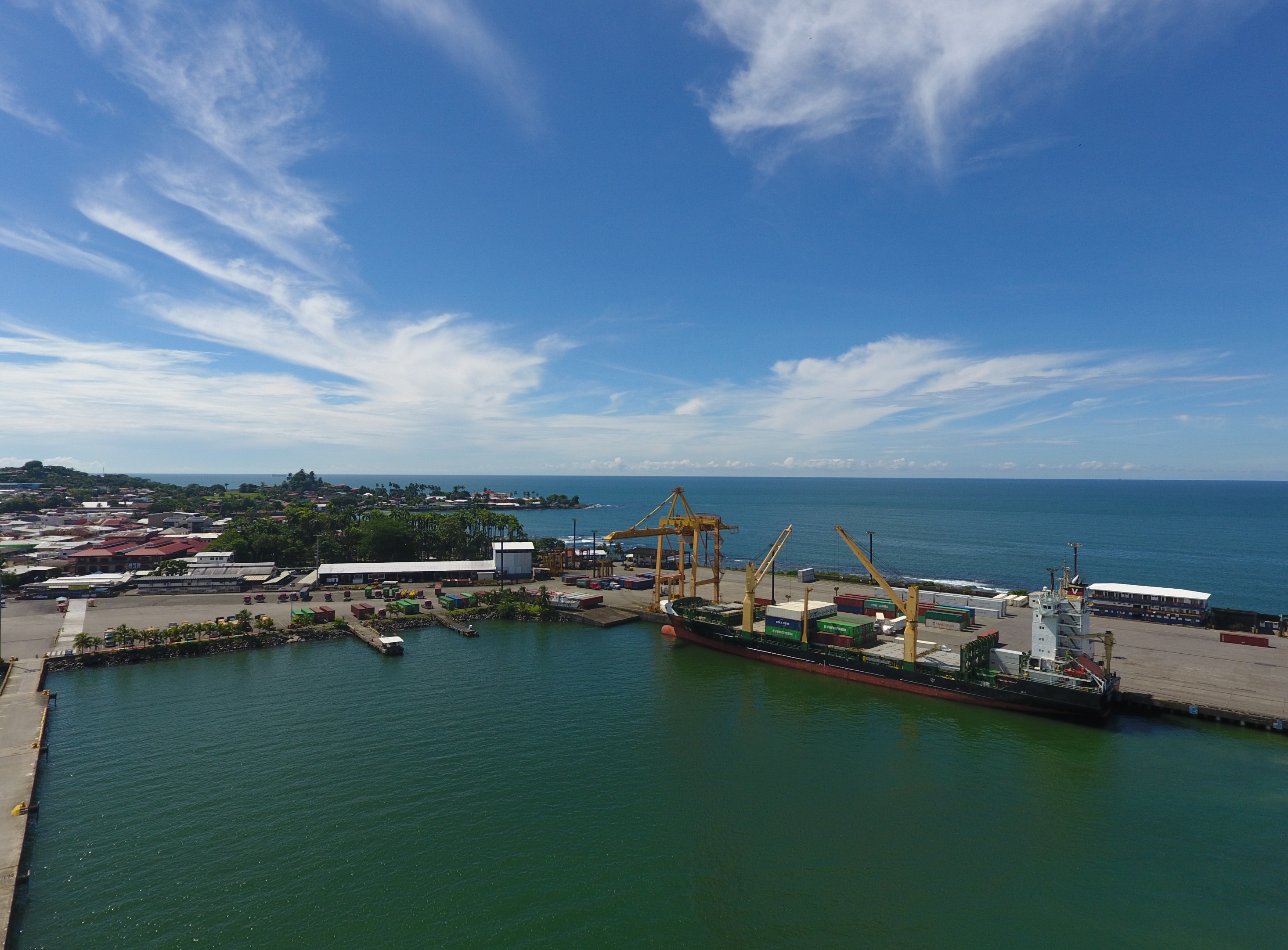 Consultas.
¡Muchas gracias!
www.japdeva.go.cr
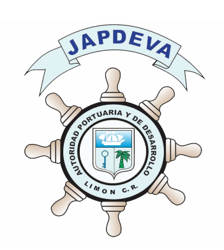